POLICY BRIEF ON NATIONAL SOCIAL PROTECTION POLICY TO THE MAYOR OFLUSAKA CITY COUNCIL
AUTHORS: 
Simmy Chapula
Ministry of Community Development and Social Welfare

Mrs. Beatrice Musichili Mwape
Ministry of Community development and Social Welfare

Oliver Mweemba
University of Zambia
Context and importance
In Zambia, Poverty and vulnerability has continued to persist recording a high rate of poverty among female headed households which stands at 46% in Lusaka (1.2 million)

In Lusaka City, one in every ten household is poor and vulnerable. 

Mainly due to rural urban migration

This leads to limited access to basic  social services such as health, education, water and sanitation, nutrition and housing
Minister Visiting Beneficiaries of SCT
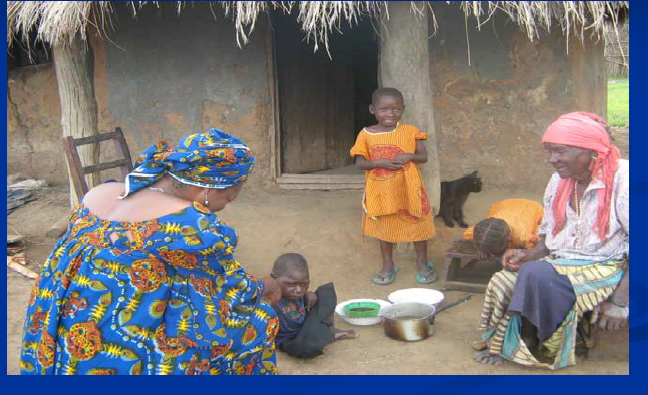 Argument for current approach
Social cash transfer programs are important in moving the poor and vulnerable female headed households from poverty  to increased capacity of investment in productive activities.

This will lead to improved nutrition, education, health and well-being of the households.  

Positive impact in reducing high levels of stunting, increased school enrollment, improved health outcomes and enhanced economic productivity of the households.
Impact of Cash Transfers
First Evaluation show that :
Education: enrollment rate went up by 3%.
Nutrition: % of HH not satiated after one meal went down
from 56.6% to 35.2%; food intake is more varied
Health: incidence of illnesses decreased from 43% to 35%.
Livelihood: number of HH making investments quadrupled to
50% and average amount invested doubled; 71% of all HH
stated to have invested part of the cash transfer; asset ownership
increased from 8.5% to 42%)
Future perspective: more households are hopeful (increase
from 37% to 49%) and have more plans (increase from 50% to
73%)
Community: incidence and frequency of begging reduced
However more rigid and strictly controlled impact evaluation is underway and will produce more conclusive evidence on impacts of the scheme
Purpose of the Policy
The  social Cash Transfer will protect and promote the livelihoods and welfare of female-headed households from high levels of poverty

The policy will also improve the health and well-being of the orphans and vulnerable children in female-headed households
 
It will break the intergenerational transmission of poverty, promote human rights and reduce social and economic inequalities.
Key recommendations for action
Allocate enough resources on social cash transfer targeting women taking care of orphans and vulnerable children.
Provide regular and predictable cash transfers to the female headed households 
Establish a coordinating unit in order to avoid duplication, overlaps in the disbursement of cash transfers
 Promote collaborative and multi-sectoral partnership  among key stakeholders and strengthening linkage with other partners. 
Enhance good governance and accountability of resources  to derive maximum benefits.
Develop a management information system to monitor the impact of social cash transfer s on the health, education and nutrition of the households
Conduct awareness and sensitization programs
Conduct capacity building programs for targeted groups
Key stakeholders
Approaches to Intersectoral arguments
By collaborating with the various sectors, there will be an added value to the social cash transfer program in terms of its impact on health, education, nutrition, and economic productivity of the female headed households

Improved health and equity contribute to wider public gain
Evidence and general strategies
Collect and analyze data in all female headed households taking care of orphans and vulnerable children
Develop a selection criteria
Map-out the pay points in the city and identify the pay point managers
Conduct training of the community welfare assistant committees
Capacity Building of Social Welfare Officers
Strengths and weakness for policy
Final decision at National Policy
Adopt the policy aimed at providing social cash transfers to the female headed households
Strengthen partnership mechanism
Improve household productivity
Monitor impact on health and equity
Contribute towards the achievement of the SDGs
Better Coordination of the Cash Transfer Prgramme.

THANK YOU